Dokumentų valdymo bendroji informacinė sistema (DBSIS)
Projekto tikslai, uždaviniai, terminai, rezultatai
Gediminas Dagys
Projekto vadovas
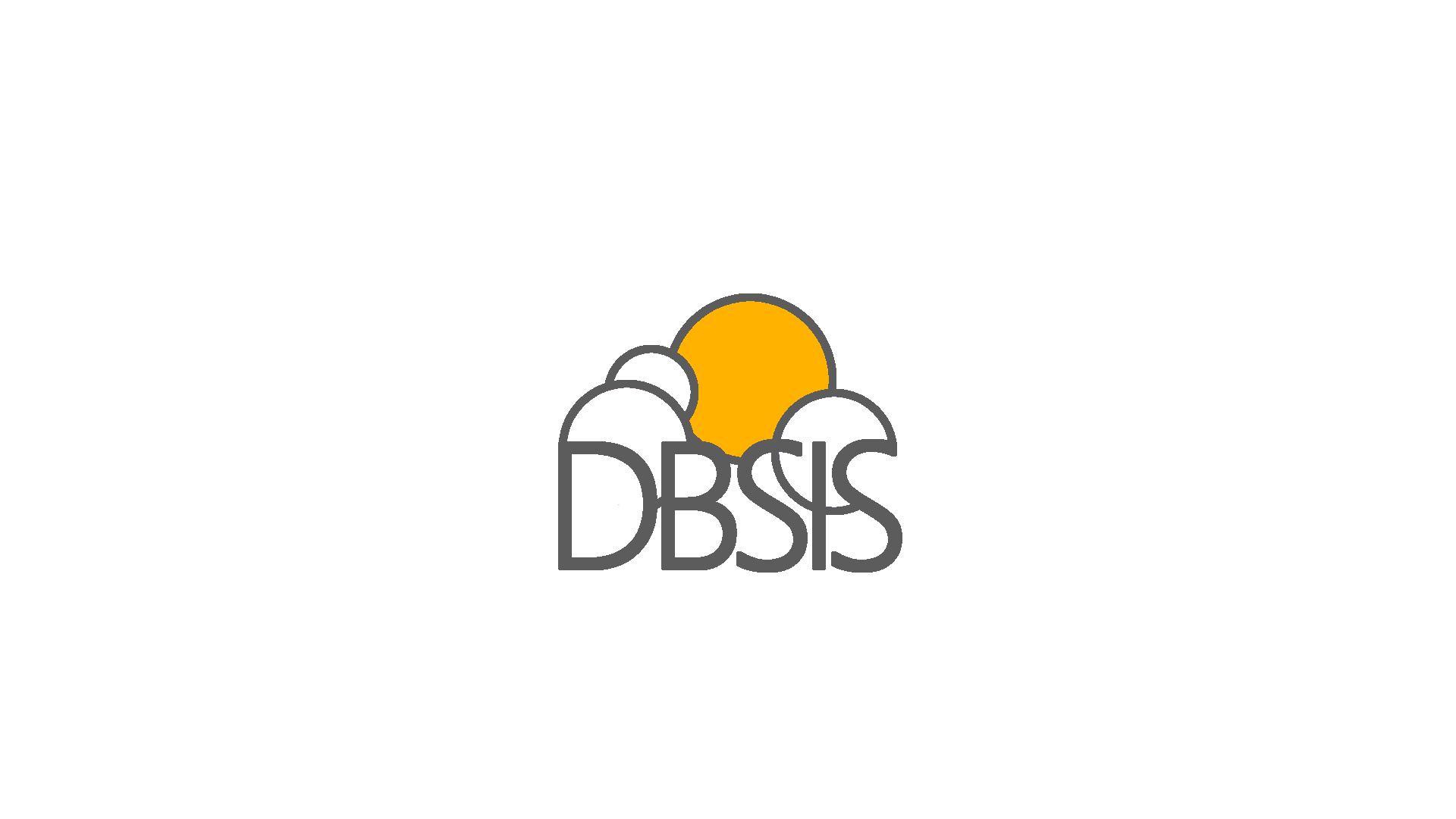 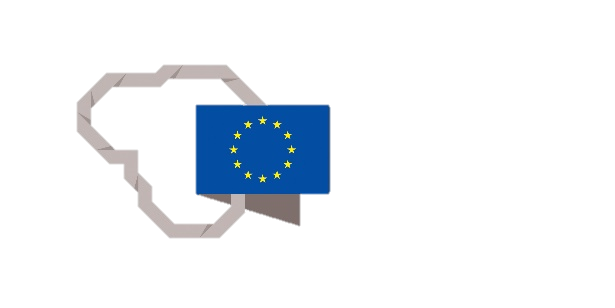 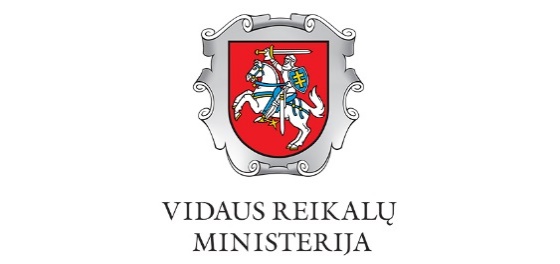 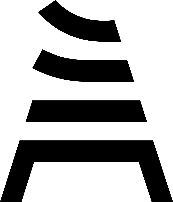 Projektas
Projekto uždaviniai:
Sudaryti dokumentų valdymo procesų standartizavimo DBSIS ir diegimo įstaigose planą.
Sukurti ir įdiegti DBSIS.

Siekiamas efektas:
Kasmet sutaupyta iki 3,6 mln. Eur. atskirų sistemų palaikymui.
Bent 10 proc. mažesnės darbo laiko sąnaudos su dokumentų valdymu.
Projekto apimtis:
Projekto kaina – 3,8 mln. Eur. (ES lėšos).
Trukmė – iki 2022-07-22 (2023-09-01).
501 valstybės ir savivaldybių institucijos, įstaigos ir įmonės.
Per 150 tūkst. naudotojų.

Po projekto įgyvendinimo:
DBSIS privalomas visoms valstybės ir savivaldybių institucijoms, įstaigoms ir įmonėms.
706
Tiek valstybės ir savivaldybės įstaigų dalyvavo IRD 2020 m. atliktoje dokumentų valdymo apklausoje – 81 proc. visų LRV valdymo srities įstaigų ir visos 60 Lietuvos savivaldybių administracijų.
2,9 mln. Eur
Visų apklausoje dalyvavusių įstaigų metinės išlaidos DVS priežiūros ir modernizavimo paslaugoms. 41 proc. įstaigų neturėjo jokio DVS.
38 mln.
Tiek dokumentų buvo apskaityta tyrime dalyvavusiose įstaigose per 2019 metus.
22,5 mln. (59 proc.)
Popierinių ar nuskenuotų dokumentų kiekis.
9,2 proc.
ADOC dokumentų santykis išlieka nereikšmingas, užtat auga alternatyvių el. dokumentų ir įrašų valdymo poreikis (30,8 proc.).
46 proc.
Įstaigų, norinčių naudoti DBSIS dalis. 12 proc. įstaigų DBSIS nedomina. Likę – nori daugiau informacijos ir neapsisprendę.
Kur esame? Kur norime būti?
Centralizuotas dokumentų (įrašų) tvarkymo procesų valdymas
Skirtingi procesai
Įvairios kompetencijos
Vienas įrankis
Vienodi procesai
Atskiri įrankiai
Dokumentų valdymobrandos lygiai
- Įgyvendinami duomenų interoperabilumo principai.
- Dokumentų valdymas automatizuojamas, atsisakoma perteklinių funkcijų.
- Plačiai taikomas turinio perpanaudojimas.
- Dalis funkcijų atliekama fiksuojant atliktus veiksmus ir priimtus sprendimus IS įrašų forma.
- Optimizuojami dokumentų valdymo procesai.
- Keičiamasi elektroniniais dokumentais arba įrašais (turiniu)
- Dokumentų valdymas organizuojamas naudojant pažangias dokumentų valdymo sistemas.
- Rengiami ir keičiamasi elektroniniais dokumentais.
- Dalies dokumentų atsisakoma, kai kurias funkcijas realizavus IS priemonėmis.
- Dokumentų valdymas organizuojamas popieriniame formate, arba dokumentų registravimo, paskirstymo sistemomis
- Rengiami popieriniai dokumentai
- Keičiamasi popieriniais dokumentais, arba suskaitmenintais jų atvaizdais.
- Dokumentų valdymas organizuojamas popieriniame formate
- Rengiami ir keičiamasi tik popieriniais dokumentais
Popierizmas, techninis darbas
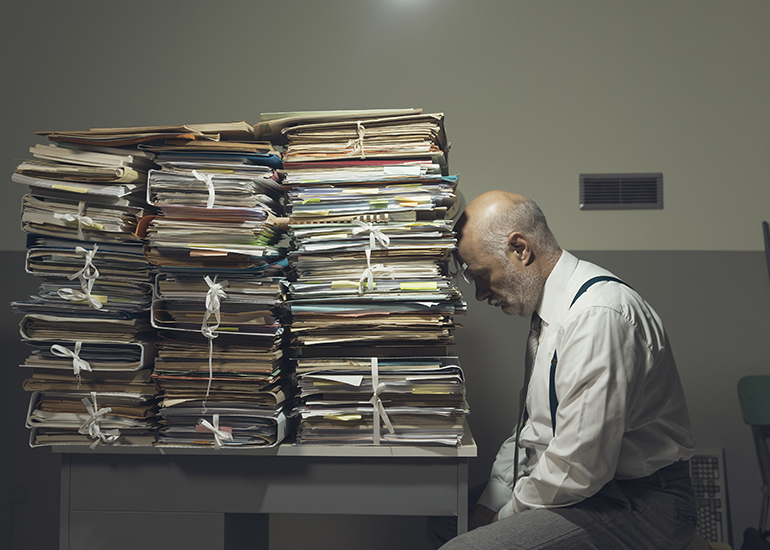 Pirmenybė informacijos valdymui vietoje dokumentų;
Gauti popieriniai dokumentai skaitmeninami;
Rengiami el. dokumentai arba įrašai;
Automatizuotas dokumentų tvirtinimas vietoje pasirašymo;
Automatizuoti dokumentų registravimo, paskirstymo, klasifikavimo procesai;
Automatizuotas užduočių paskirstymas, valdymas, kontrolė.
Lankstus ir efektyvus darbo organizavimas
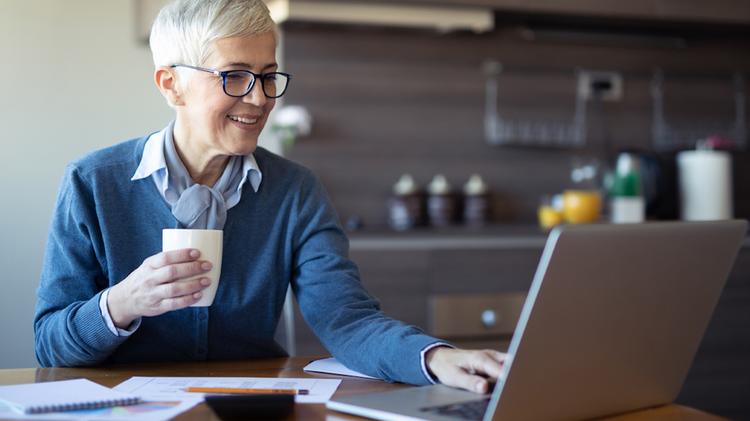 DBSIS pritaikytas kompiuteriams ir išmaniesiems įrenginiams (planšetėms, mob. telefonams);
Pavadavimų, įgaliojimų valdymas;
Saugūs ir patikimi prisijungimo būdai;
Alternatyvūs dokumentų pasirašymo būdai, tvirtinimas el. spaudais;
Veiklos stebėsena įvairiais pjūviais, galimybė lyginti veiklos rodiklius;
Nuo techninio darbo „išlaisvintų“ darbuotojų pajėgumai nukreipiami kitoms veikloms.
Tarpinstitucinis bendradarbiavimas
Automatizuoti tarpinstituciniai procesai, eliminuota techninio darbo sąlygota delsa;
Galimybė bendradarbiauti keičiantis užduotimis ir informacija, o ne raštais;
Universali integracinė sąsaja leidžianti prie DBSIS prijungti bet kokią informacinę sistemą/registrą;
Gerosios patirties sklaida, racionaliausių/produktyviausių procedūrų diegimas.
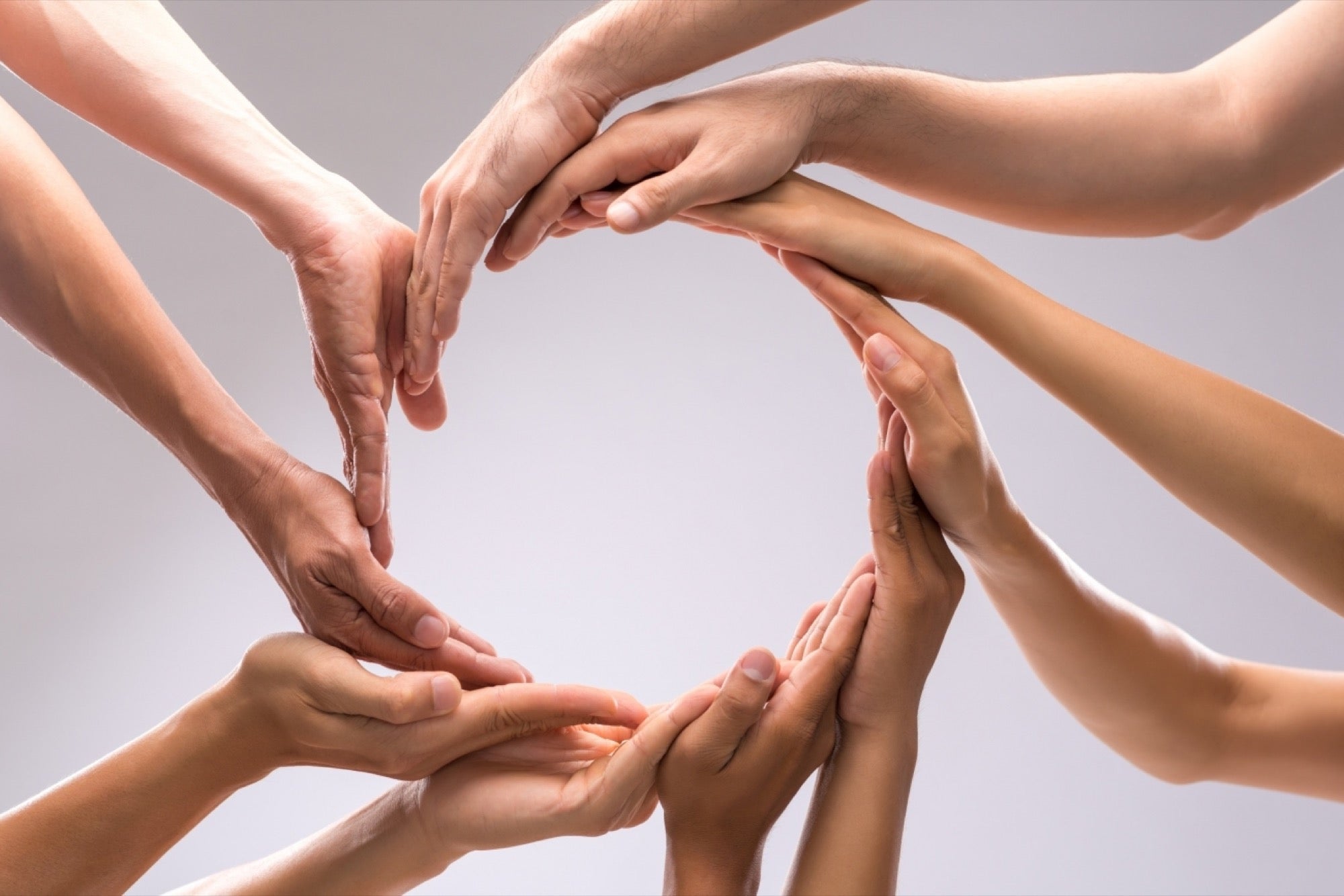 Viena sistema – vienas paslaugų teikėjas
Nėra išlaidų atskirų sistemų įsigijimui, palaikymui, modernizavimui;
Centralizuotas laiko žymų, pašto paslaugų (per e.pristatymo sistemą) įsigijimas;
Stiprus kompetencijų ir pagalbos centras;
Centralizuota plėtra – atsižvelgiant ne į individualius, o globalius poreikius.
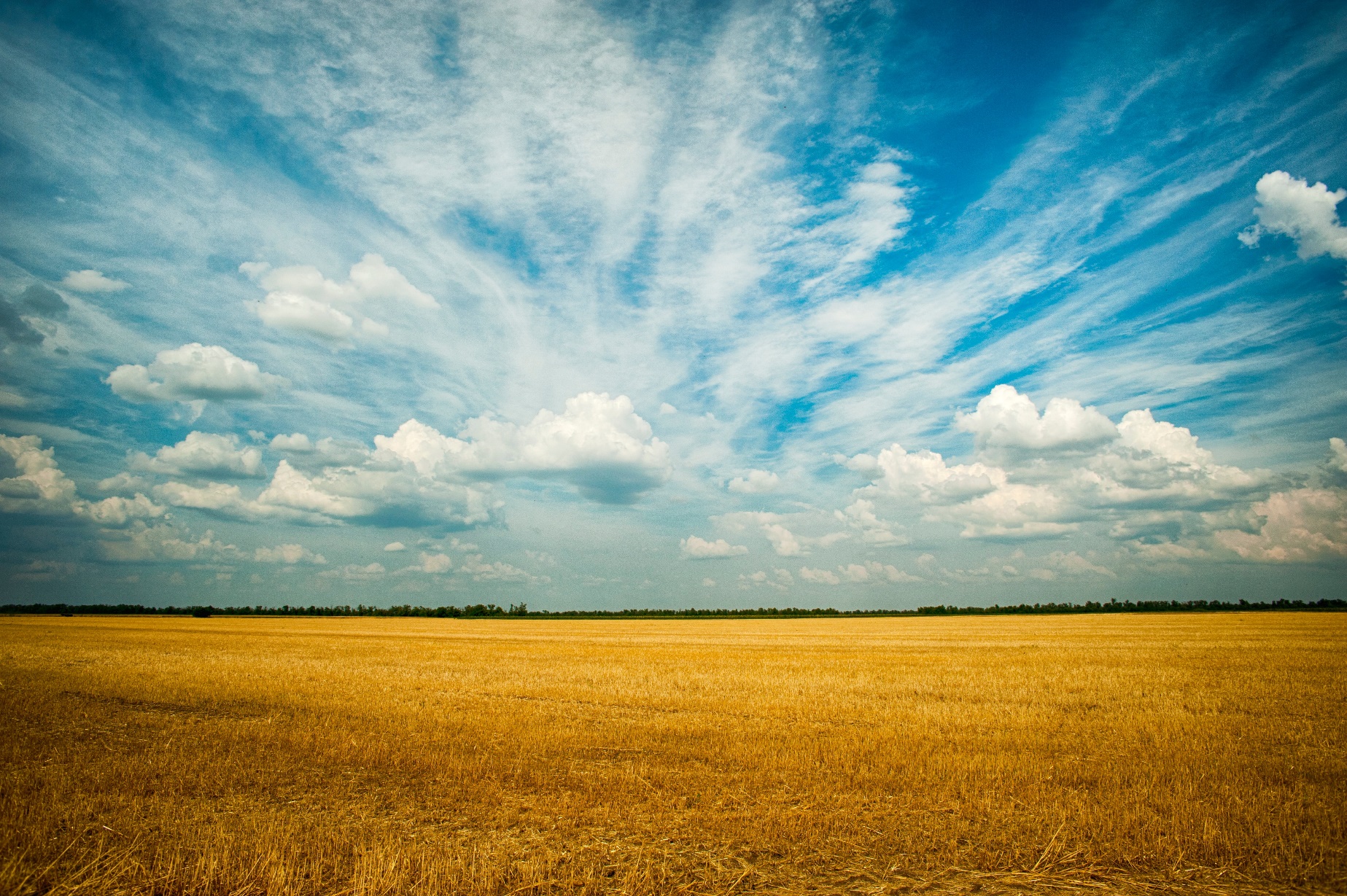 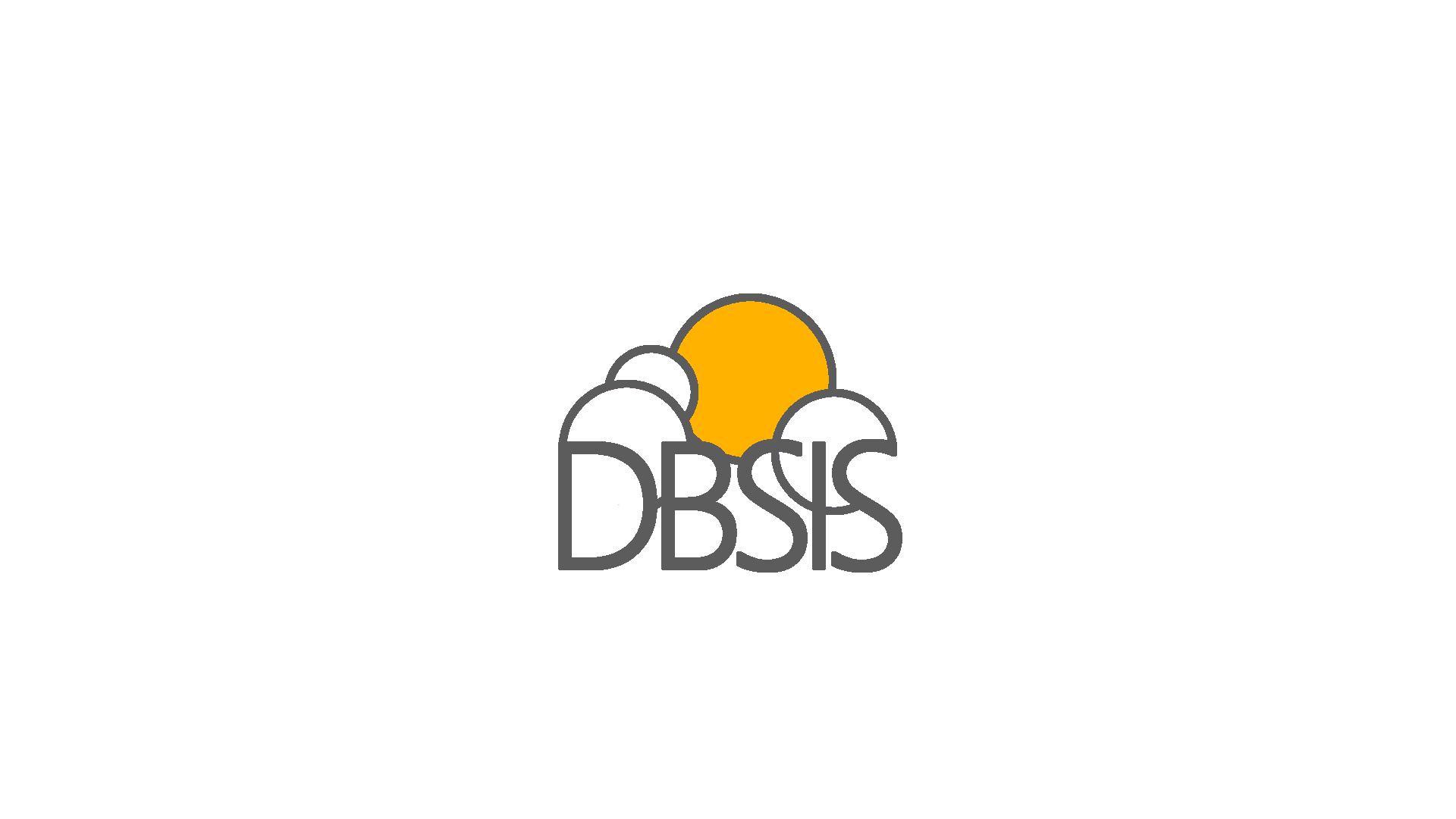 DBSIS projekto įgyvendinimo grafikas
2021-12-01 – 2022-04-29
Bandomųjų įstaigų parengimas DBSIS diegimui. Pradeda veikti testinės, mokomosios DBSIS aplinkos.
2023-09-01
Projekto pabaiga. DBSIS paslaugomis naudojasi 501 įstaiga.
2022-05-02 – 2022-06-02
Bandomoji DBSIS bazinių funkcionalumų eksploatacija
Viso II prieaugio metu palaipsniui pagal grafiką vykdomas įstaigų pasirengimas ir perėjimas prie DBSIS paslaugų naudojimo
Garantija
2022-04-25
Parengta ir paskelbta DBSIS universaliosios integracinės sąsajos specifikacija
Kuriami ir diegiami DBSIS pirkimo TS numatyti funkcionalumai.
2021-09-01
2022-02-03
2022-06-02
2023-09-01
2026-09-01
Renginio metu galite užduoti klausimus:
1. Klausimų skydelį galite įjungti spustelėję Q&A ikonėlę       , kurią rasite viršutiniame dešiniajame šio renginio transliacijos lange.
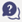 Dėkoju už dėmesį!
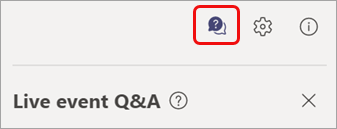 2. Atsakymai į Jūsų klausimus bus pateikti pasibaigus renginiui, DBSIS sukūrimo ir įdiegimo projekto informacinėje svetainėje dbsisprojektas.vrm.lt.

3. Jeigu pageidautumėte asmeninio atsakymo, klausimo tekste pateikite savo el. pašto adresą.